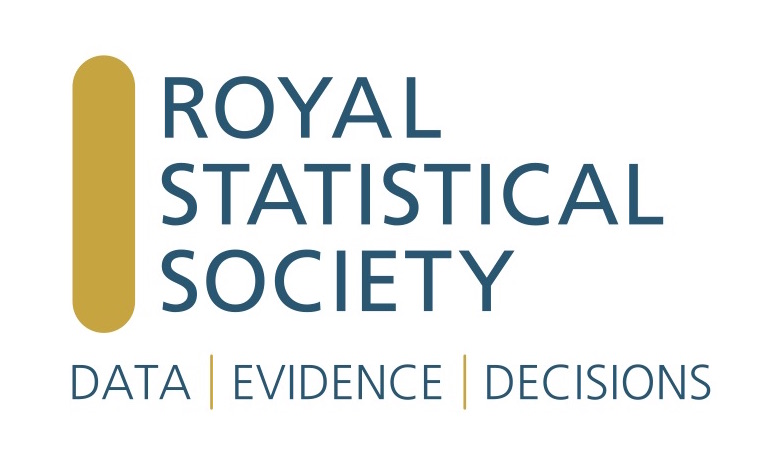 Getting involved with RSS
Fraser Daly (F.Daly@hw.ac.uk)
Vice Chair, Applied Probability Section
The Royal Statistical Society
Professional body for statisticians and data analysts

Advocates for the importance of statistics and data

Ensure that policy and decision making are informed by evidence

Local Groups and Sections organise events (often free to attend)
Getting involved
The easiest way to get involved is to become a member

A few options:
e-student membership – free, access to significance magazine and fortnightly newsletter

Fellowship - £71 per year (£66 if you sign up direct debit)
RSS in Scotland
There are three Scottish RSS Local Groups:

Glasgow – covers Glasgow and the West

Edinburgh – covers Edinburgh/Fife

Highlands – based in Aberdeen, covers the north of Scotland

As a fellow you can get involved in the group committees
RSS Sections
Sections cover a variety of specific areas







Young Statisticians Section specifically aimed at individuals starting out a statistical career
Applied Probability
Business & Industrial
Computational Statistics & ML
Data Ethics & Governance
Environmental
Emerging Applications
Environmental Statistics
Finance & Economics
History of Statistics
International Development
Medical
Official Statistics
Quality Improvement
Research
Social Statistics
Statistics & the Law
Statistics in Sport
Teaching Statistics
More Information
For more information visit 
rss.org.uk

Sign up to Section & Local Group newsletters
Details of upcoming events
Membership information
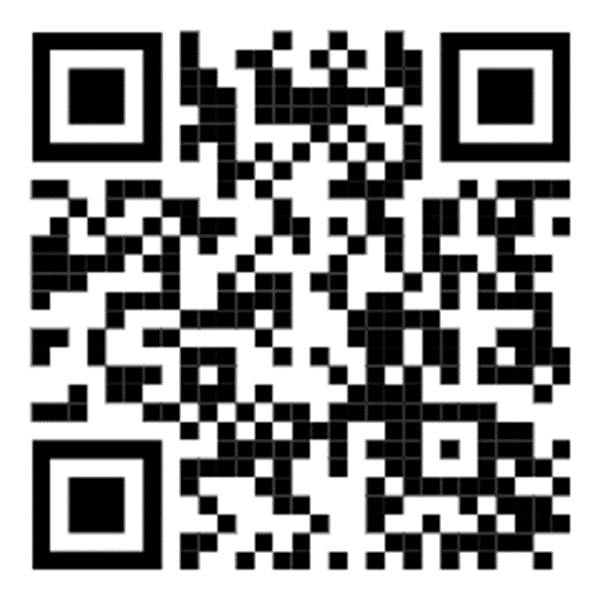